WINTER 2022
STAR ASSESSMENT DATA
MATH IN GRADES 3-8
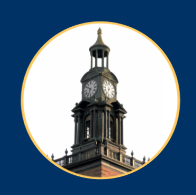 1
UNDERSTANDING A SCORE
Percentile Rank (PR): A norm-referenced achievement score from 1-99 that provides a measure of a student’s reading ability compared to other students in the same grade nationally. 

Student Growth Percentile (SGP): A norm-referenced growth score from 1-99; it compares a student’s growth between two assessment periods to that of his/her academic peers nationally. 

The following scores show the average percentile of Port Chester students by grade level and by school. For details on what each score means, and how to read the color coding, please refer to the recording of the Board of Education presentation on Star Reading grades 3-8 given on 2.17.22.
2
How can we understand Student Growth Percentile?
STAR MATH
English 
Spanish
1/12/2022
5
1/12/2022
6
1/12/2022
7
1/12/2022
8
1/12/2022
9